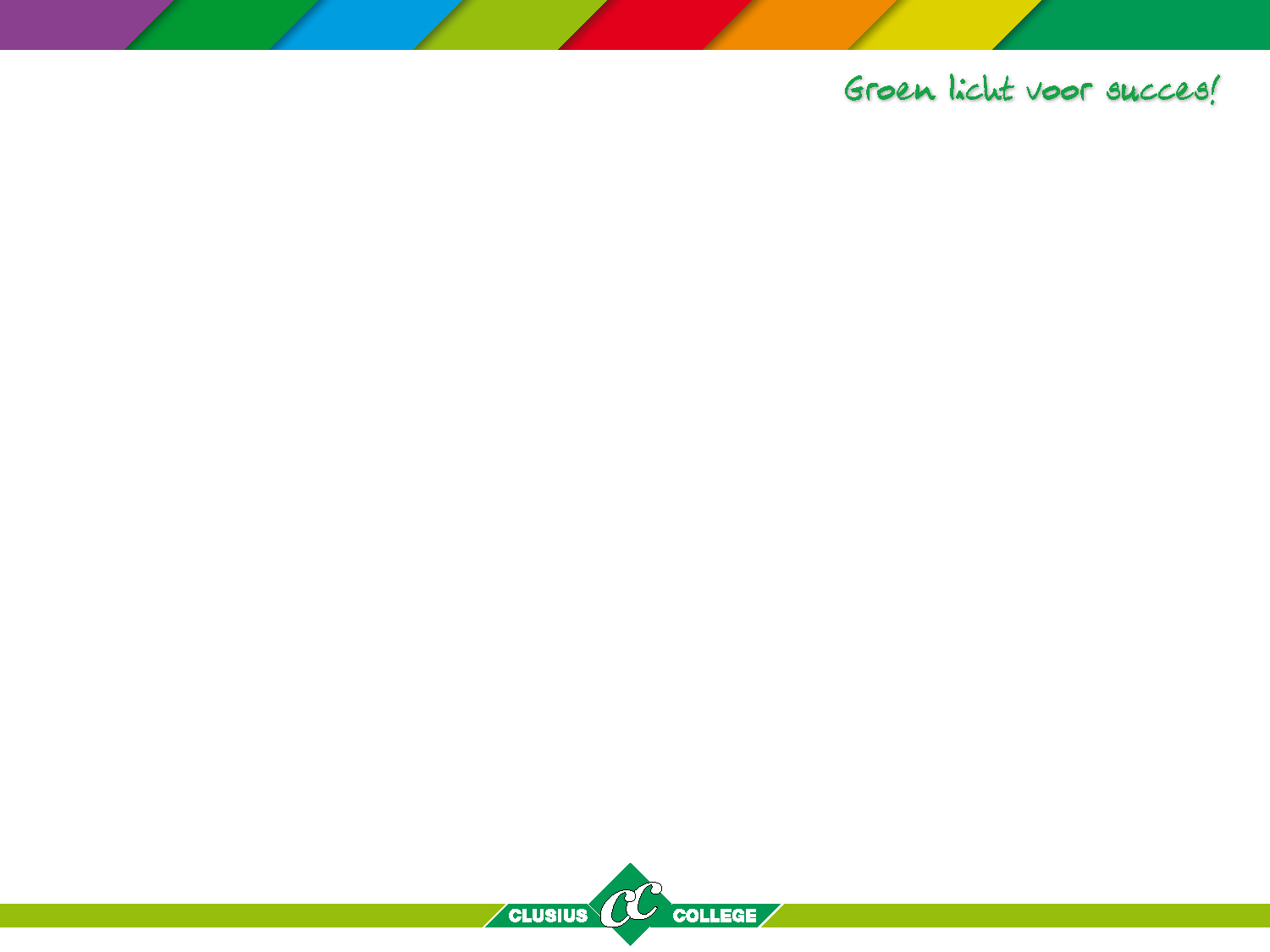 Kwadrant Profielvak
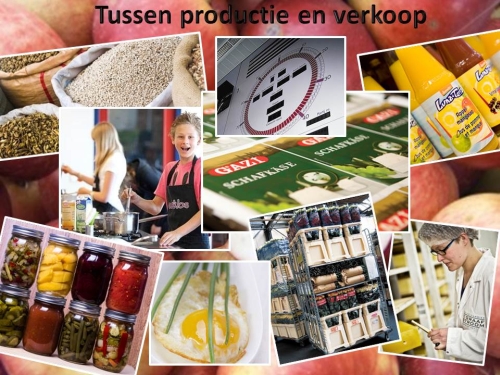 Landelijke lijn
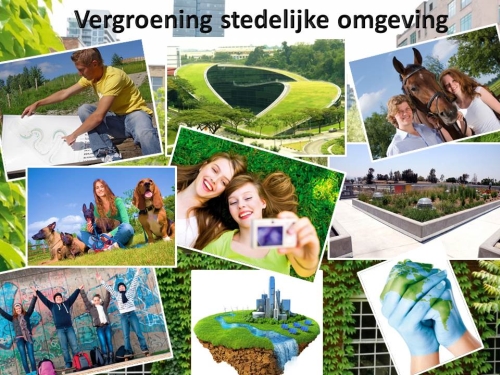 Stedelijke lijn
Landelijke leerlijn
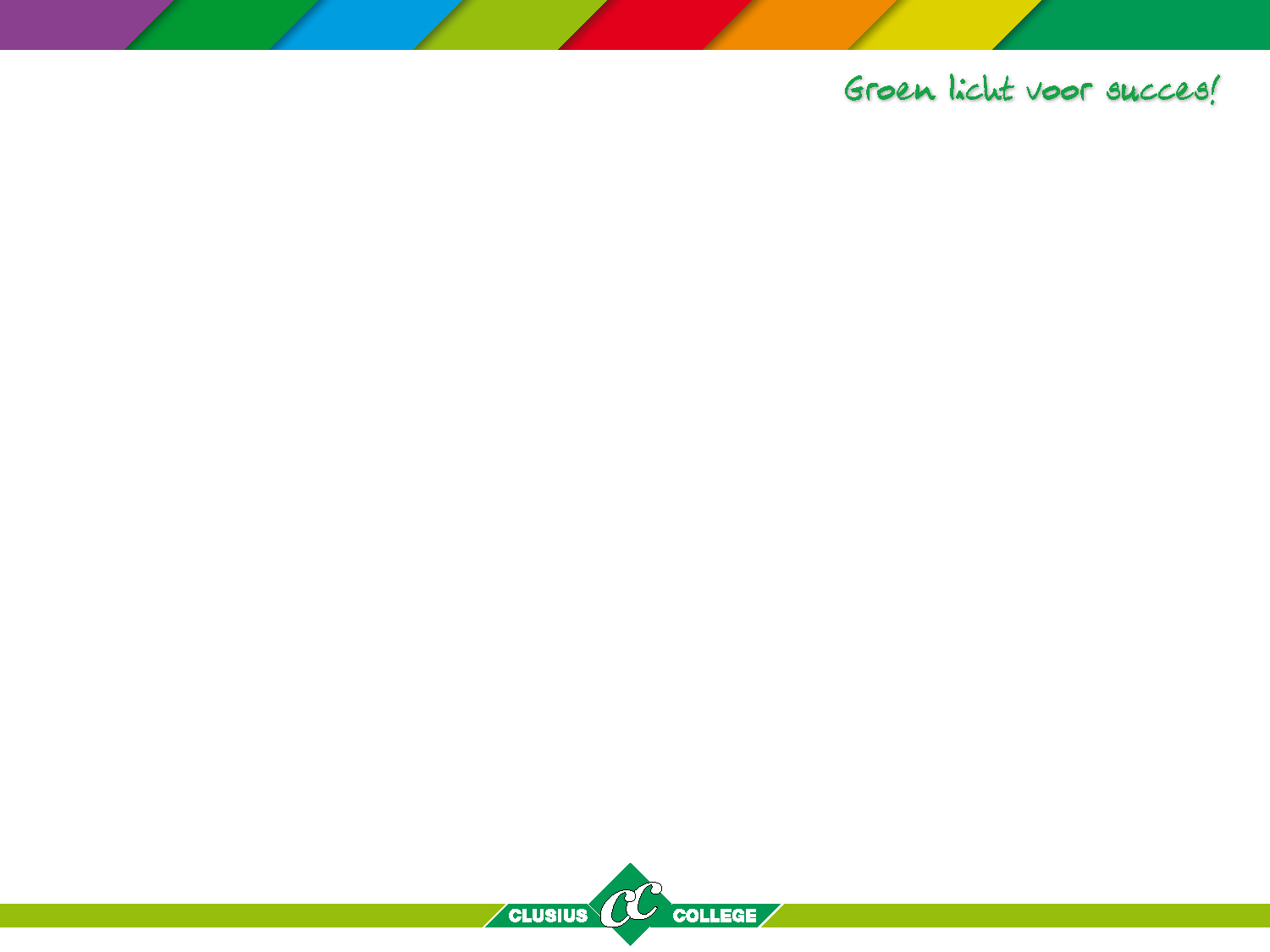 Twee leerlijnen GL
Stedelijke leerlijn